ELEKTRONİK BETON İZLEME SİSTEMİ EĞİTİMİ
GÜNDEM
NUMUNE HAZIRLAMA SÜRECİ
 EBİS MOBİL UYGULAMA KULLANIMI
 EBİS KIRIM CİHAZI KULLANIMI
AMAÇ
Elektronik Beton İzleme Sistemi (EBİS)’nin hedefi;

Tüm ülke kapsamında yapı denetimine tabi binalardan beton döküm aşamasında, belirlenmiş olan standartlara uygun numunenin alınması
16 saat – 72 saat içerisinde şantiye çıkışı yapıldığının teyit edilmesi
Kürleme sürelerinin takip edilmesi
Laboratuvar ortamında basınç dayanım testlerinin yapılması 
Kırım sonuçlarının doğru veriler ile raporlanması
Dışarıdan gelebilecek müdahaleleri önleyerek numulerin takibini sağlamaktır.
NUMUNE HAZIRLAMA SÜRECİ
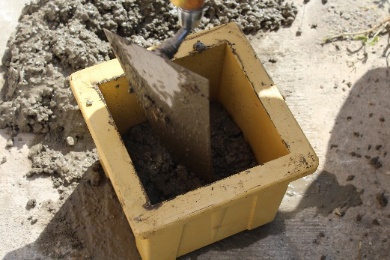 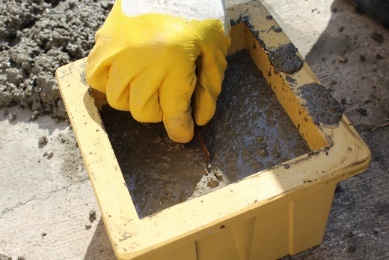 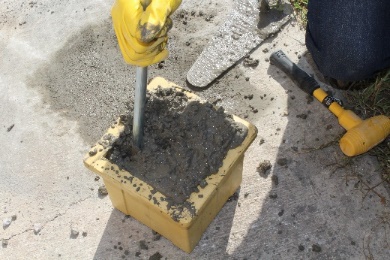 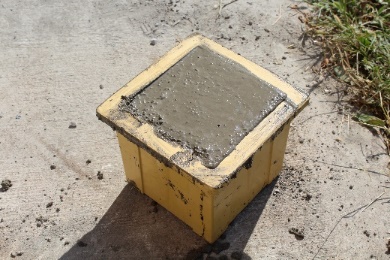 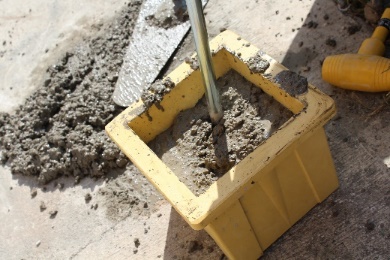 RFID etiket (çip) üzeri beton ile doldurulduktan sonra şişleme 
işlemi gerçekleştirilir.
RFID etiket (çip) içeren beton numunesi
son halini alır.
RFID etiket (çip) beton içine yerleştirilir.
Numune kalıbı yarısına kadar beton ile doldurulur.
Doldurulan numuneye şişleme işlemi uygulanır.
EBİS MOBİL UYGULAMA KULLANIM ÖNCESİ
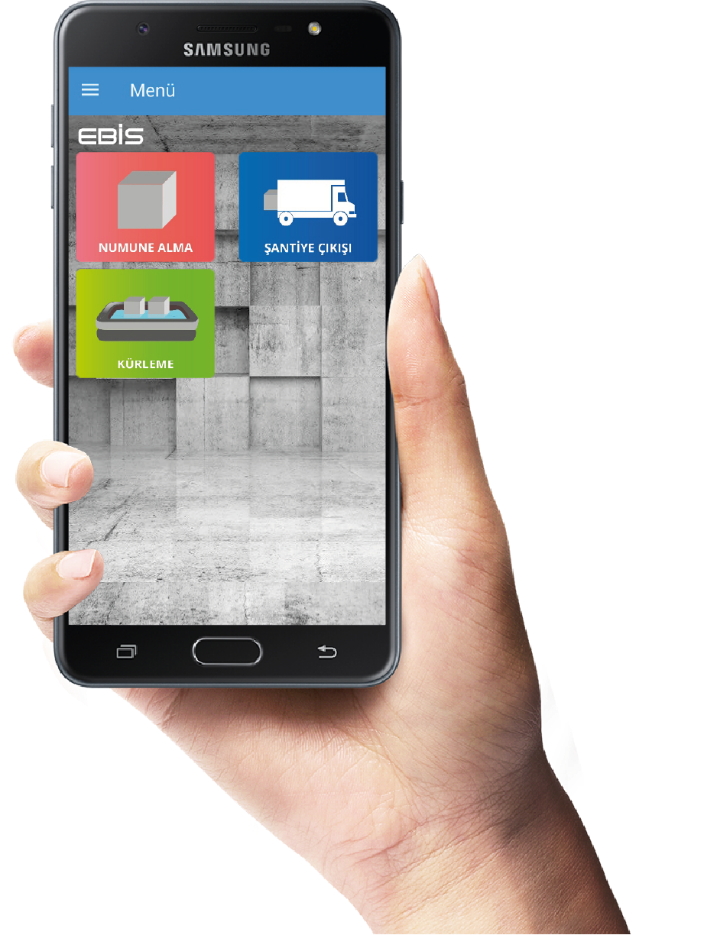 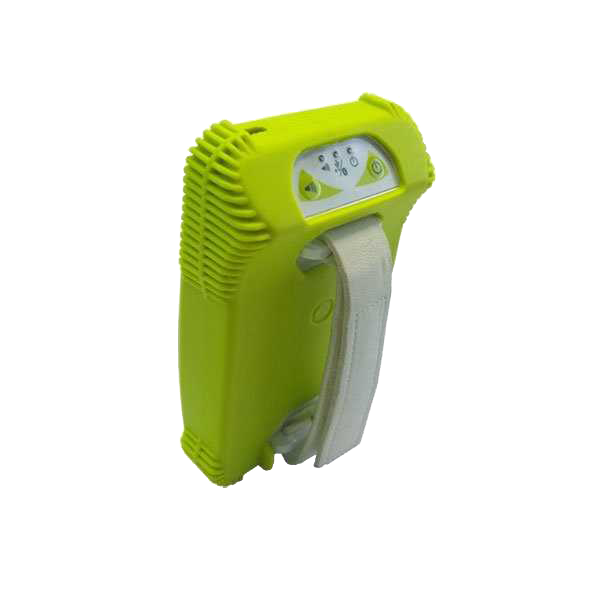 Telefonun Bluetooth özelliği açılır.
RFID okuyucu power(güç) butonu kullanılarak açılır. Telefon ve RFID okuyucu Bluetooth üzerinden eşleştirilir.
Mobil uygulamanın konum bilgisini alabilmesi için telefonun GPS özelliği açılır.
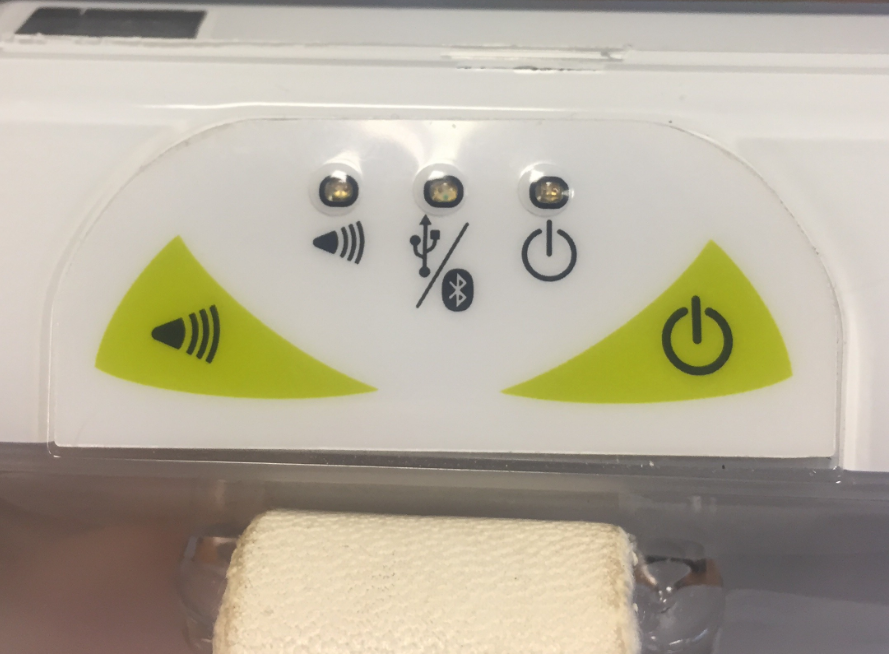 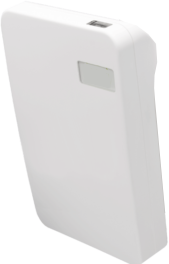 Mobil uygulama üzerinden RFID etiketli (çipli) beton numunesinin tüm süreçlerde takibi sağlanmaktadır.
EBİS MOBİL UYGULAMA
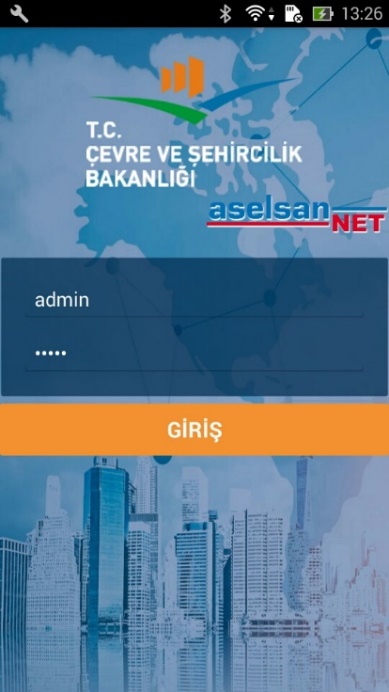 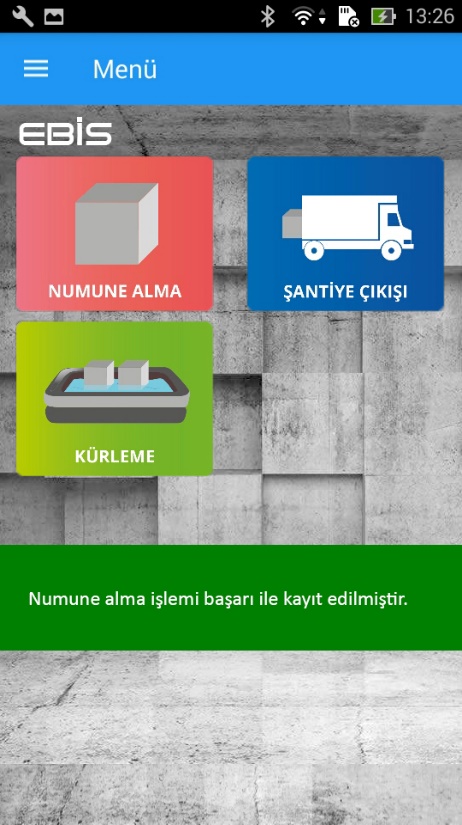 EBİS Merkezi Yazılımında tanımlanan Kullanıcı Adı ve Şifre bilgileri doldurarak uygulamaya giriş yapılır.
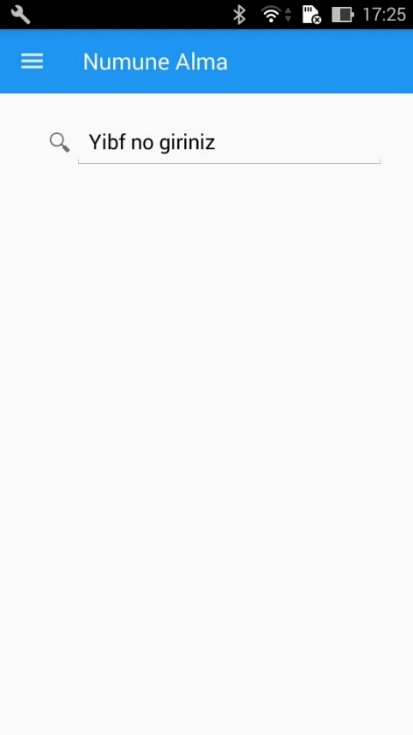 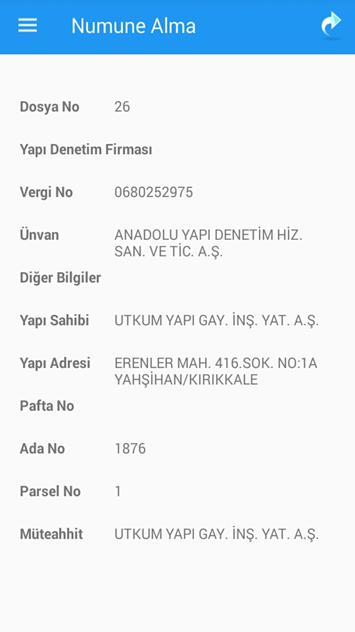 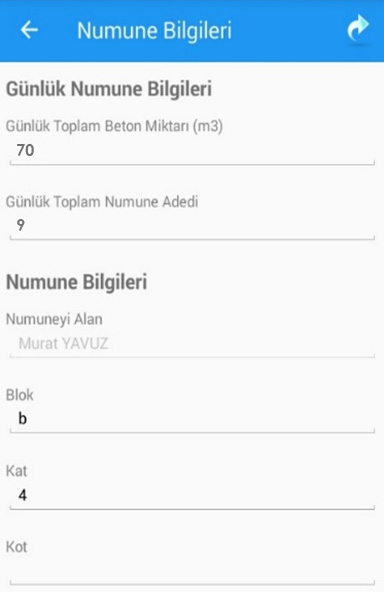 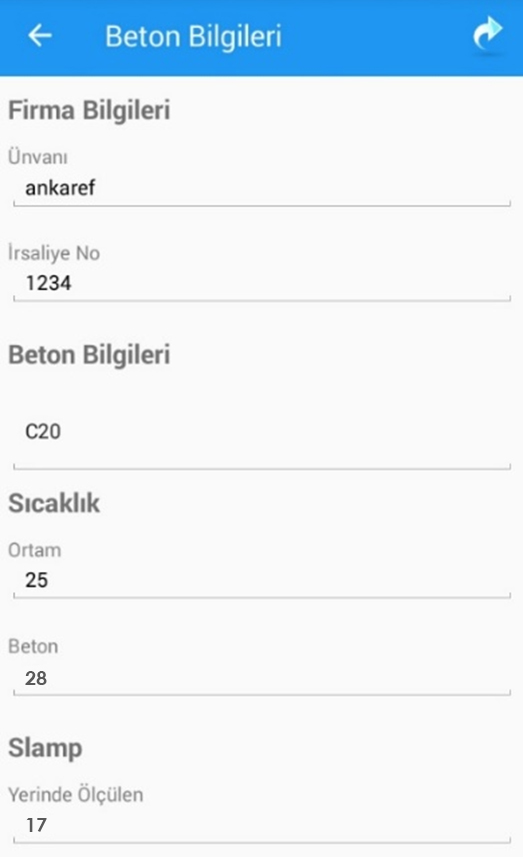 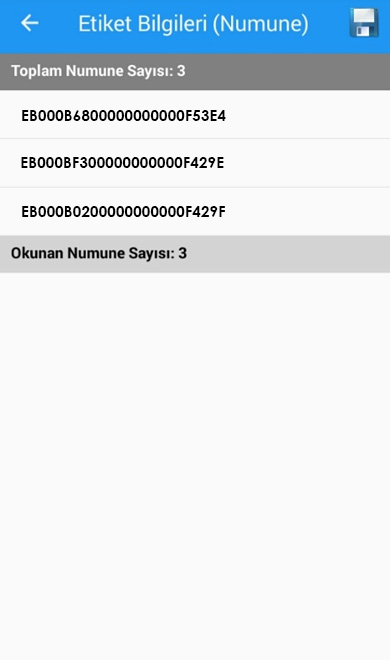 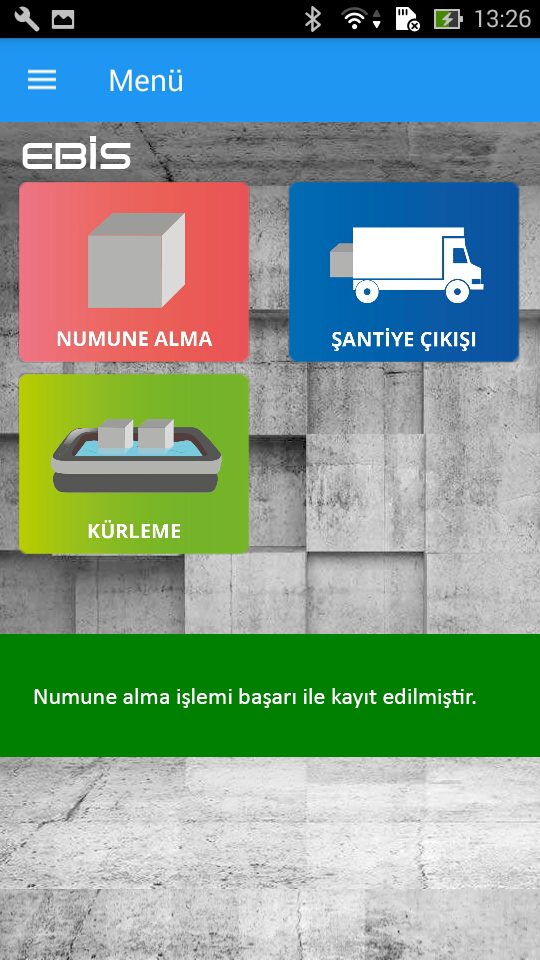 ŞANTİYE ÇIKIŞ MODÜLÜ
16-72 saat aralığında bekleyen beton numunelerinin konum ve süre doğrulamasının yapıldığı modüldür.
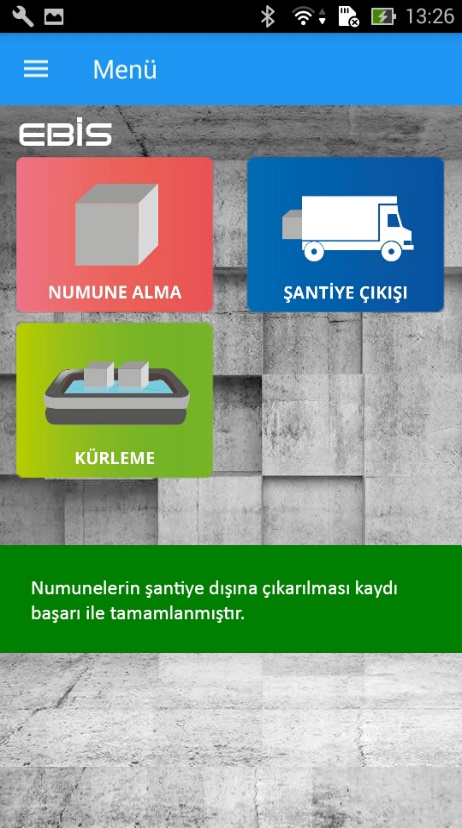 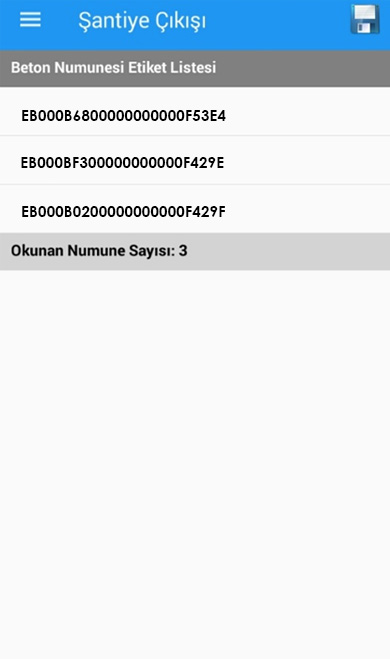 El terminali kullanılarak şantiye çıkışı yapılacak olan beton numunesi okutulur.
KÜRLEME MODÜLÜ
Şantiyeden çıkışı yapılan beton numunesinin ilgili laboratuvara ulaştığının kontrol edildiği modüldür.
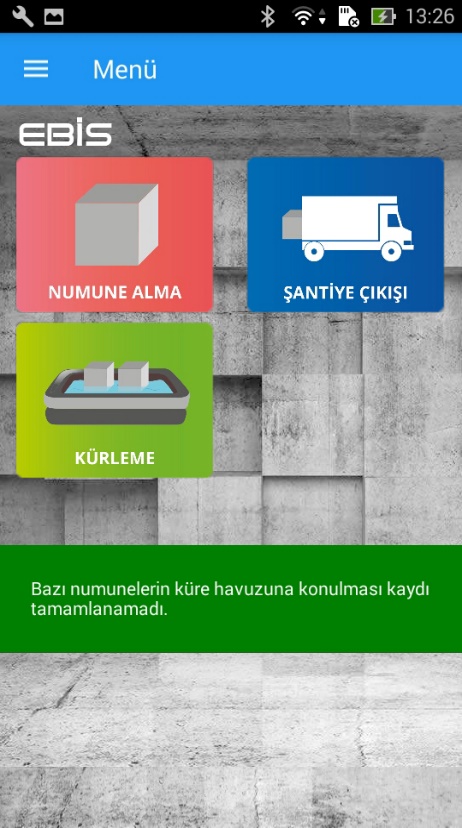 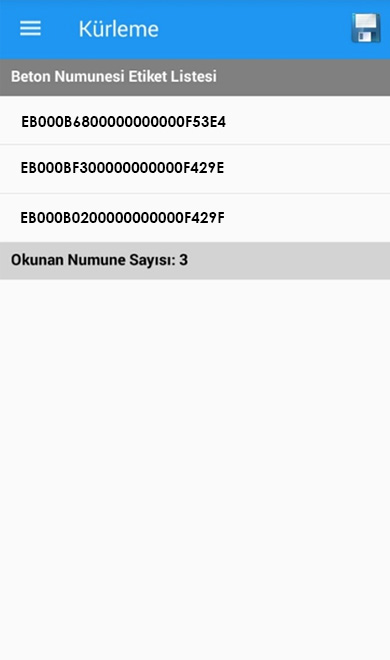 Kürleme modülüne girildikten sonra el terminali ile kürleme işlemi yapılacak beton numunesi okutulur.
NUMUNE SÜRECİ İZLEME
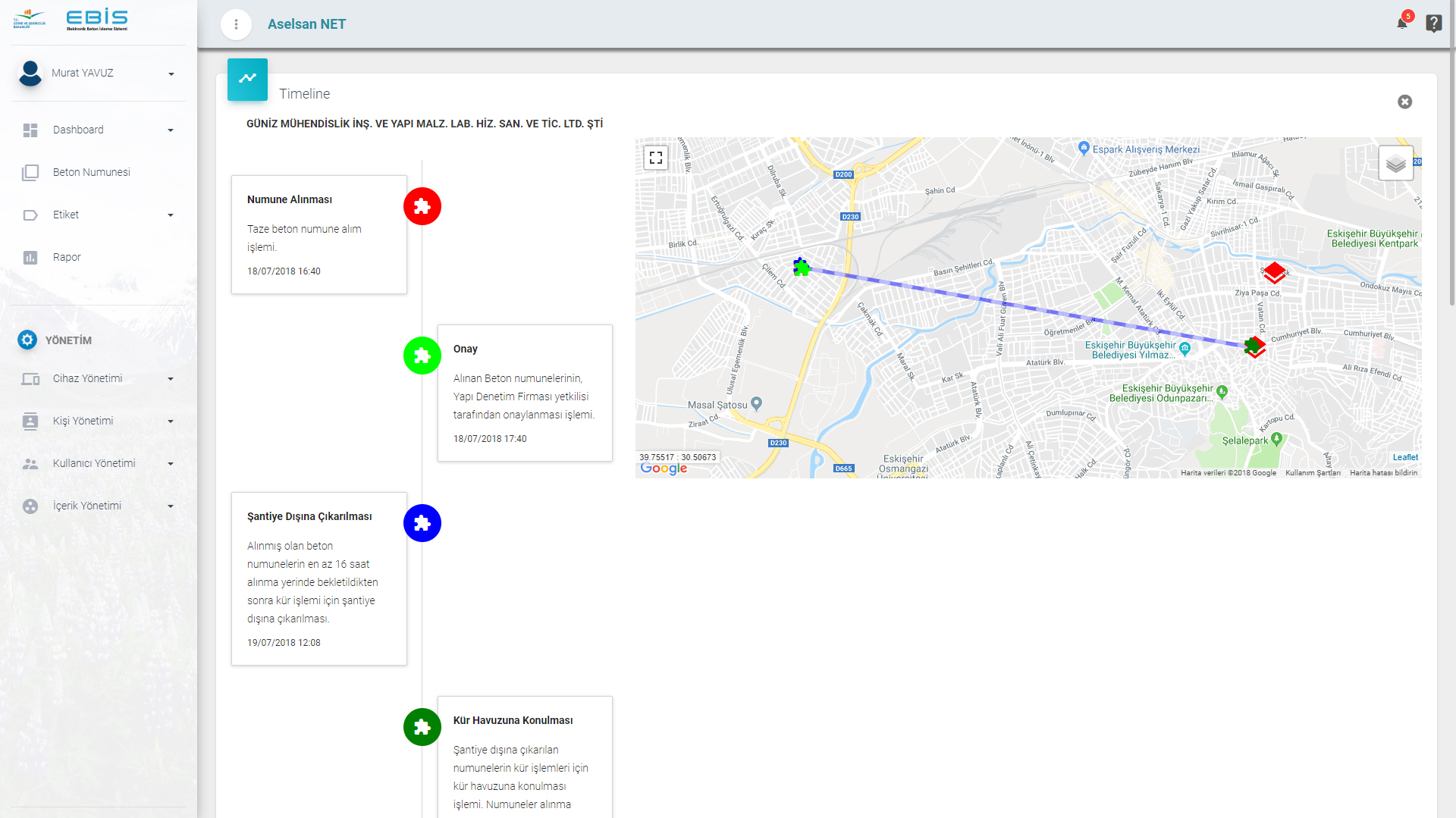 EBİS Merkezi İzleme Yazılımı üzerinden numunenin hangi aşamalardan geçtiği ve hangi konumlarda işlem gördüğü izlenebilir.
NUMUNE SÜRECİ İZLEME
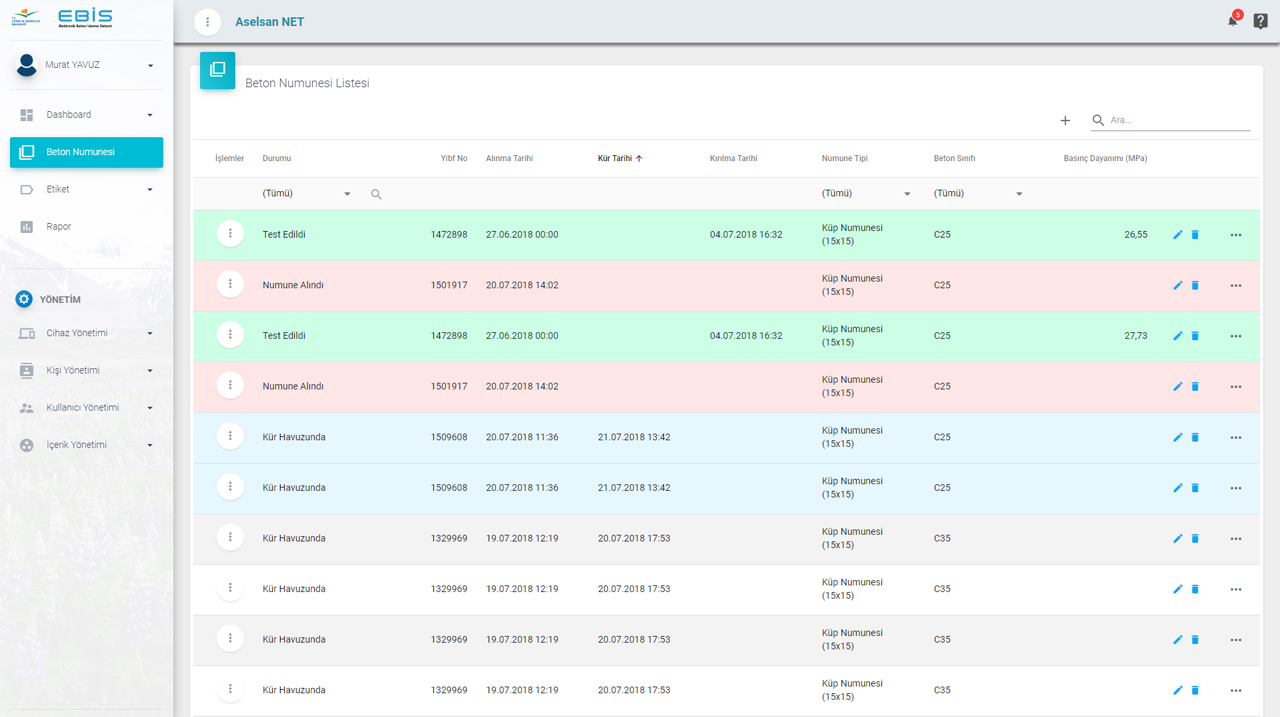 RFID kimliklendirilen beton numuneleri EBİS Merkezi Yazılım üzerinden de görüntülenir.
NUMUNE HARİTASI
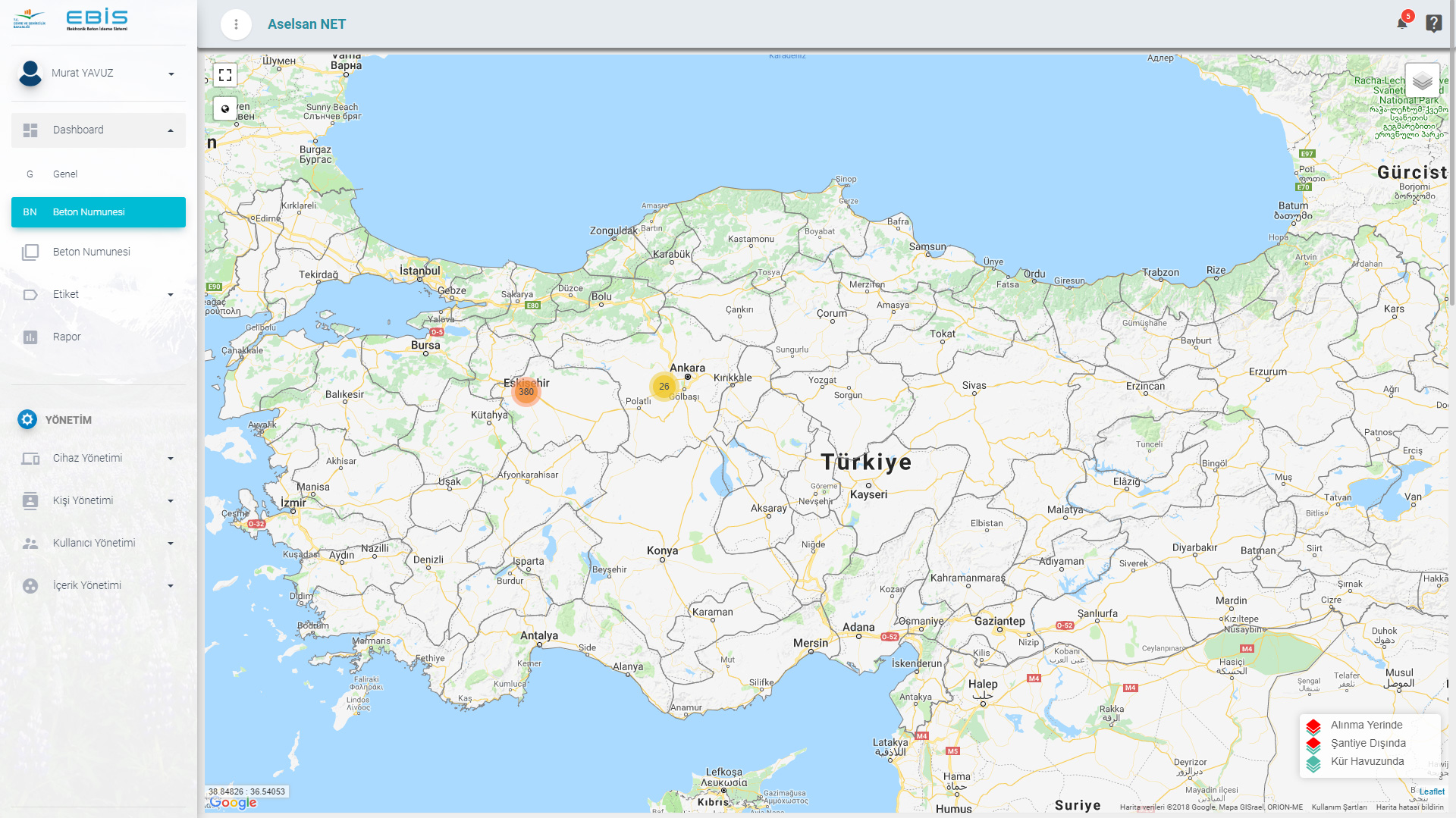 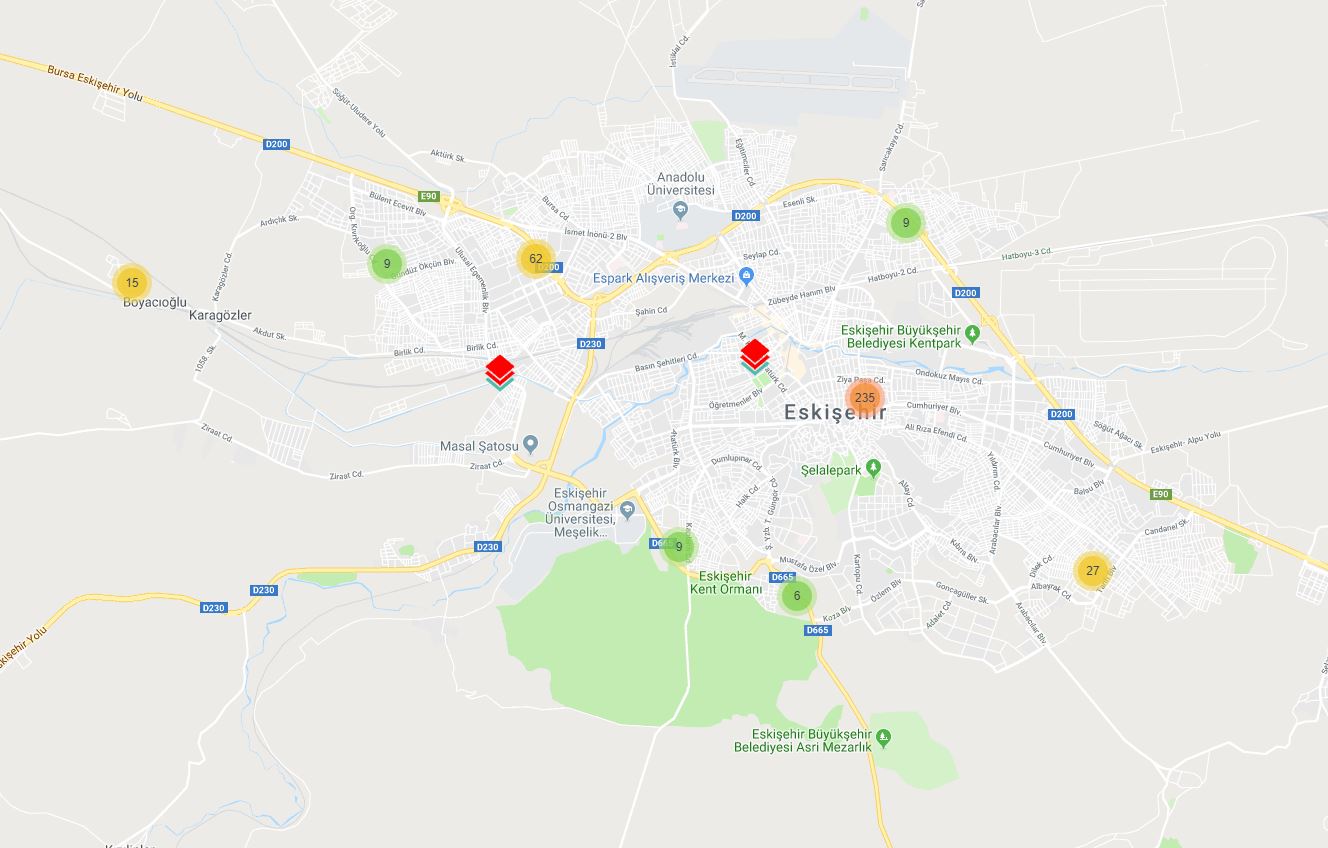 Sürece dahil olan numunelerin harita üzerinde konum ve durum bilgileri gösterilir.
EBİS KIRIM CİHAZI KULLANIMI
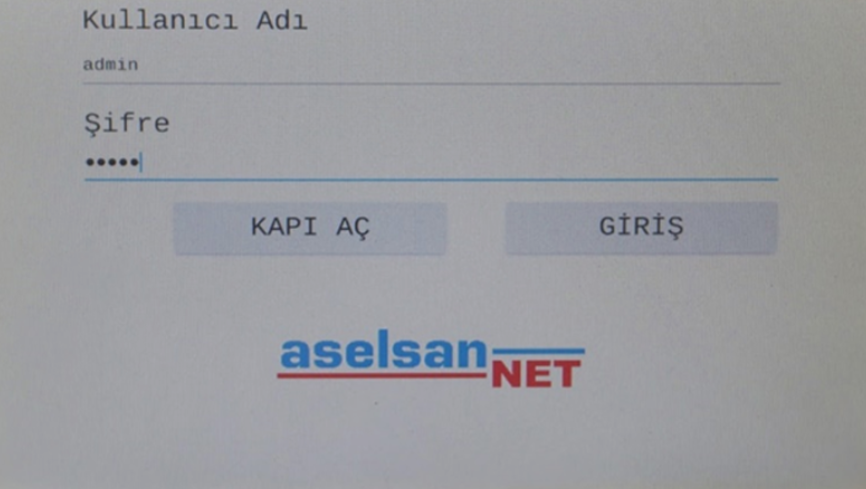 EBIS üzerinde tanımlı kullanıcı adı ve şifre ile cihaz üzerindeki sanal klavye kullanılarak giriş işlemi gerçekleştirilir.
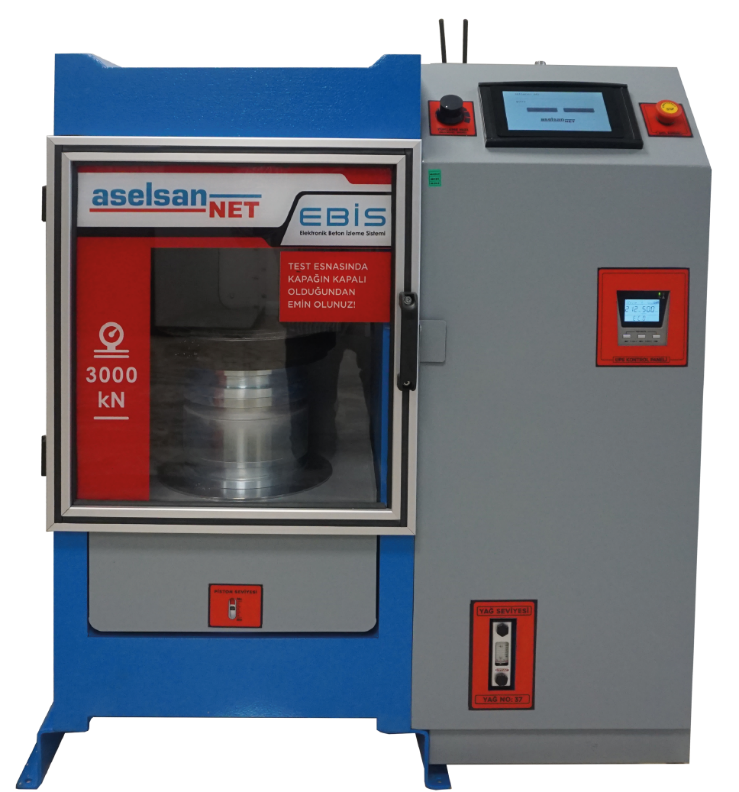 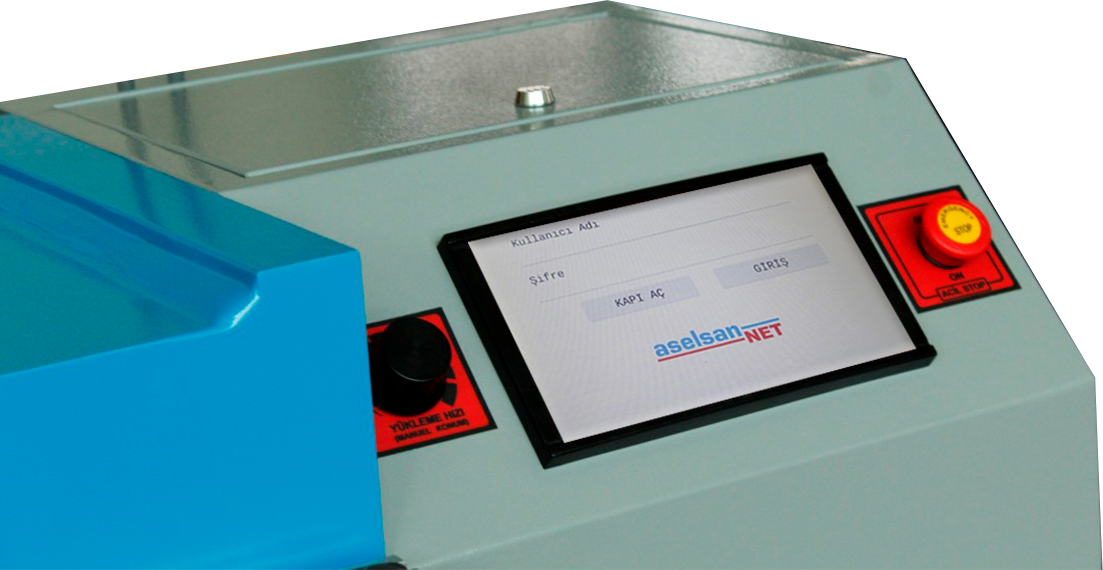 KIRIM CİHAZI – KIRIM TESTLERİ
Numune aldıktan sonra 7. ve 28. günlerde kırım işlemleri gerçekleştirilir.
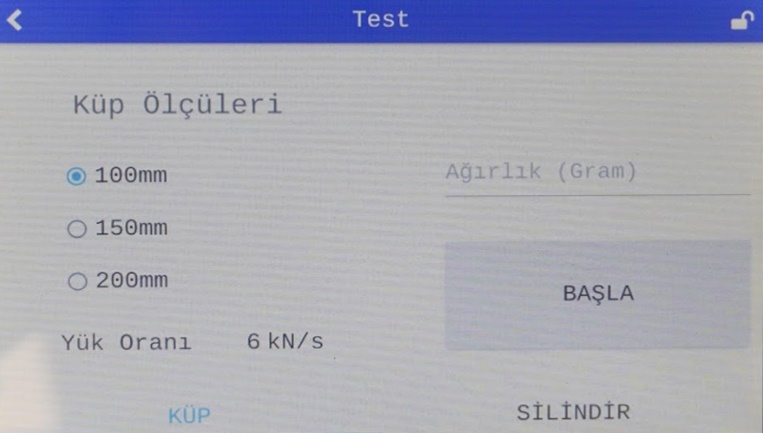 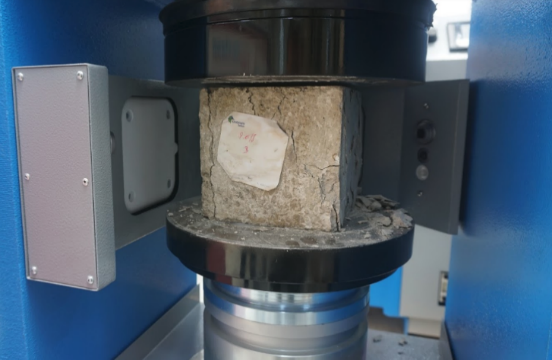 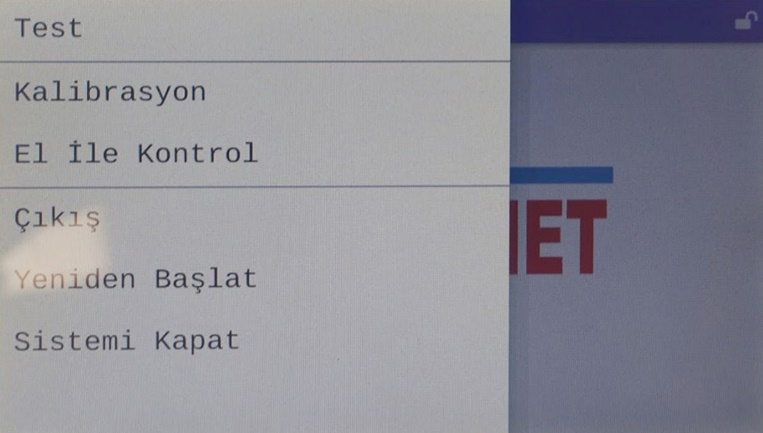 Numune kırım cihazına yerleştirilir.
Numune Küp ölçüleri seçildikten ve ağırlık girildikten sonra test başlatılır.
Kırım testini başlatmak için menüden ‘Test’ seçilir.
KIRIM CİHAZI – KIRIM TESTLERİ
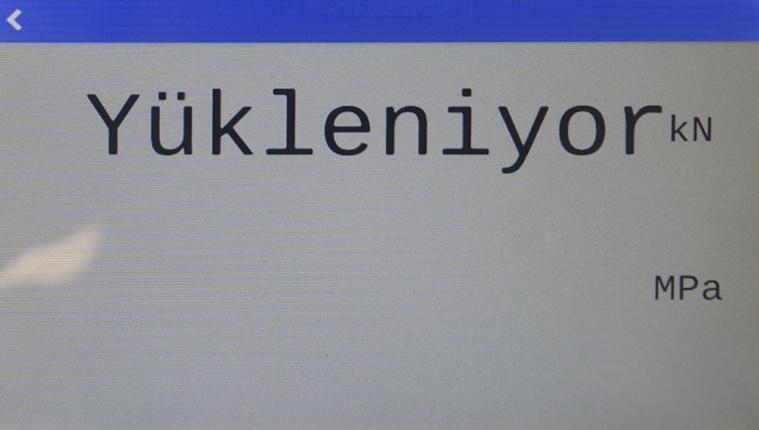 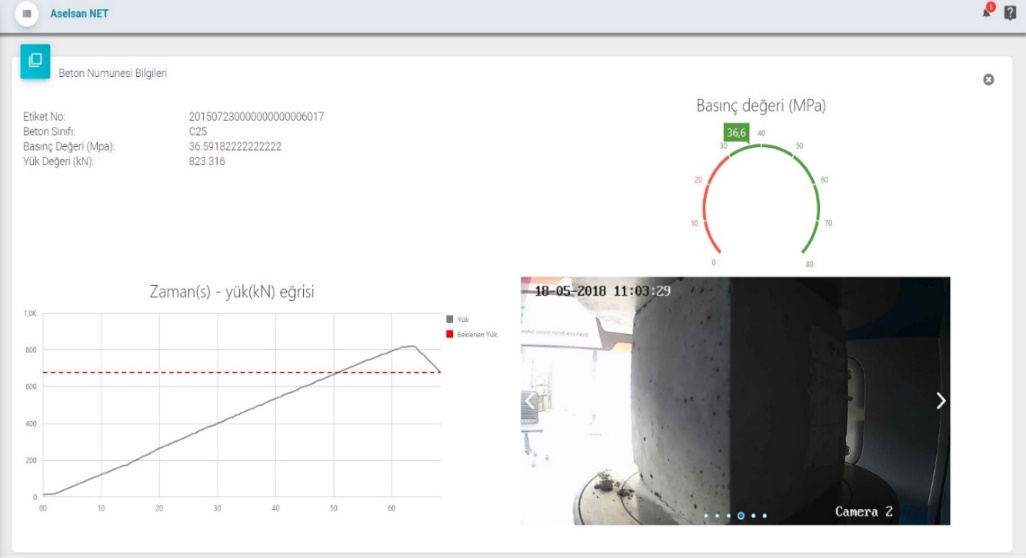 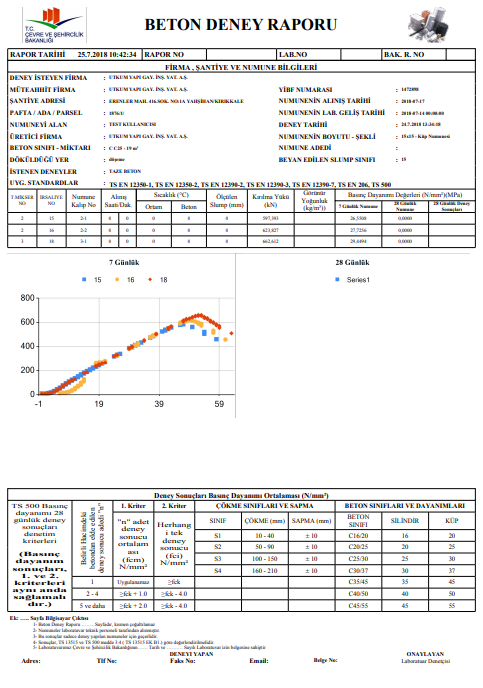 Test süresince, Elektronik Kontrol Ünitesi üzerinde uygulanan yük değeri kN ve MPa olarak gözlemlenir.
Yapılan teste dair canlı verilere, EBİS Merkezi İzleme Yazılımı üzerinden anlık olarak erişilebilir ve test raporları otomatik olarak oluşturulur.
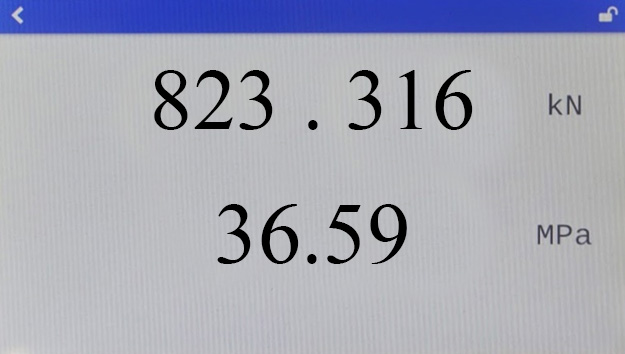 CANLI KIRIM İZLEME
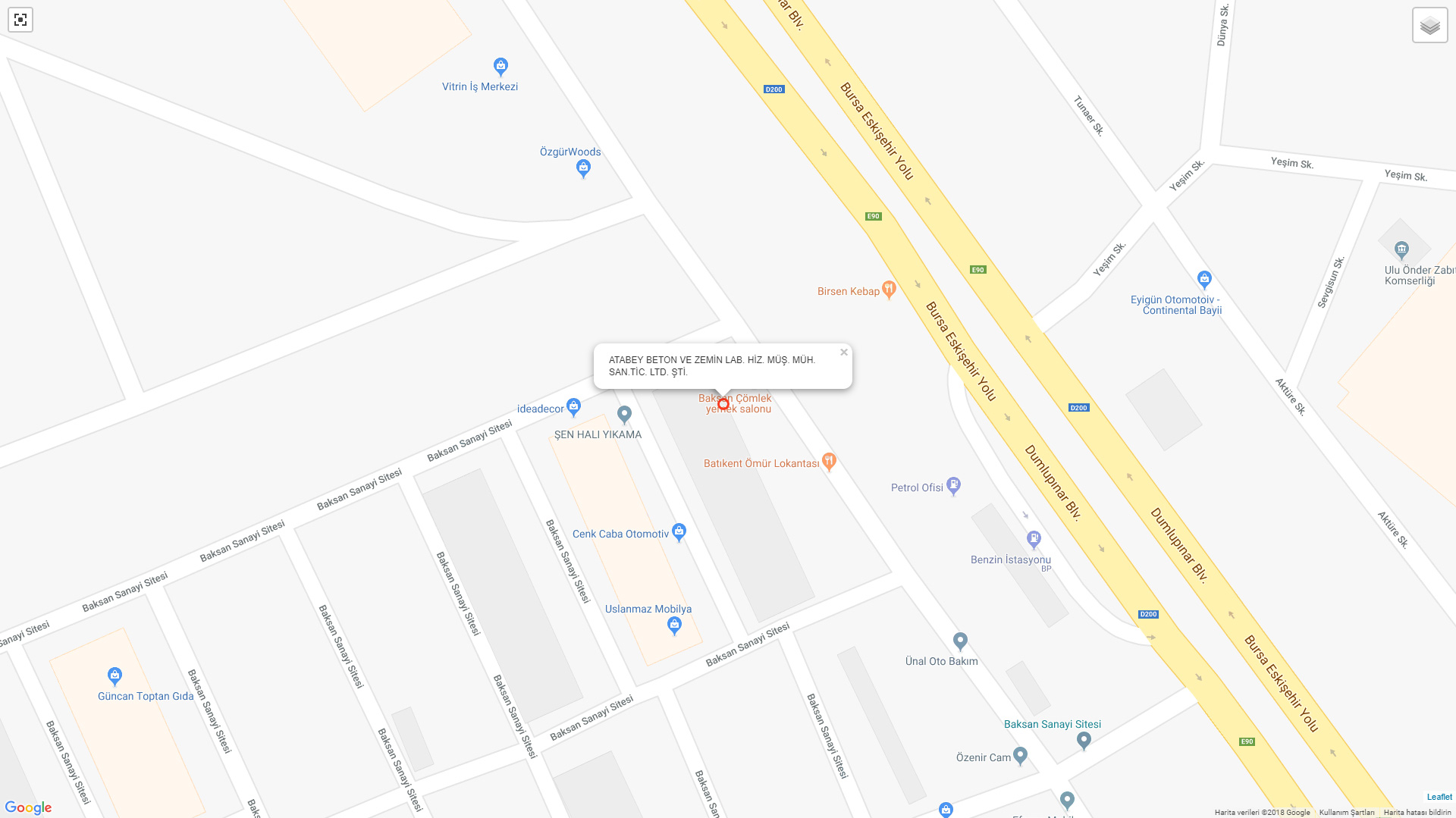 TEŞEKKÜRLER…